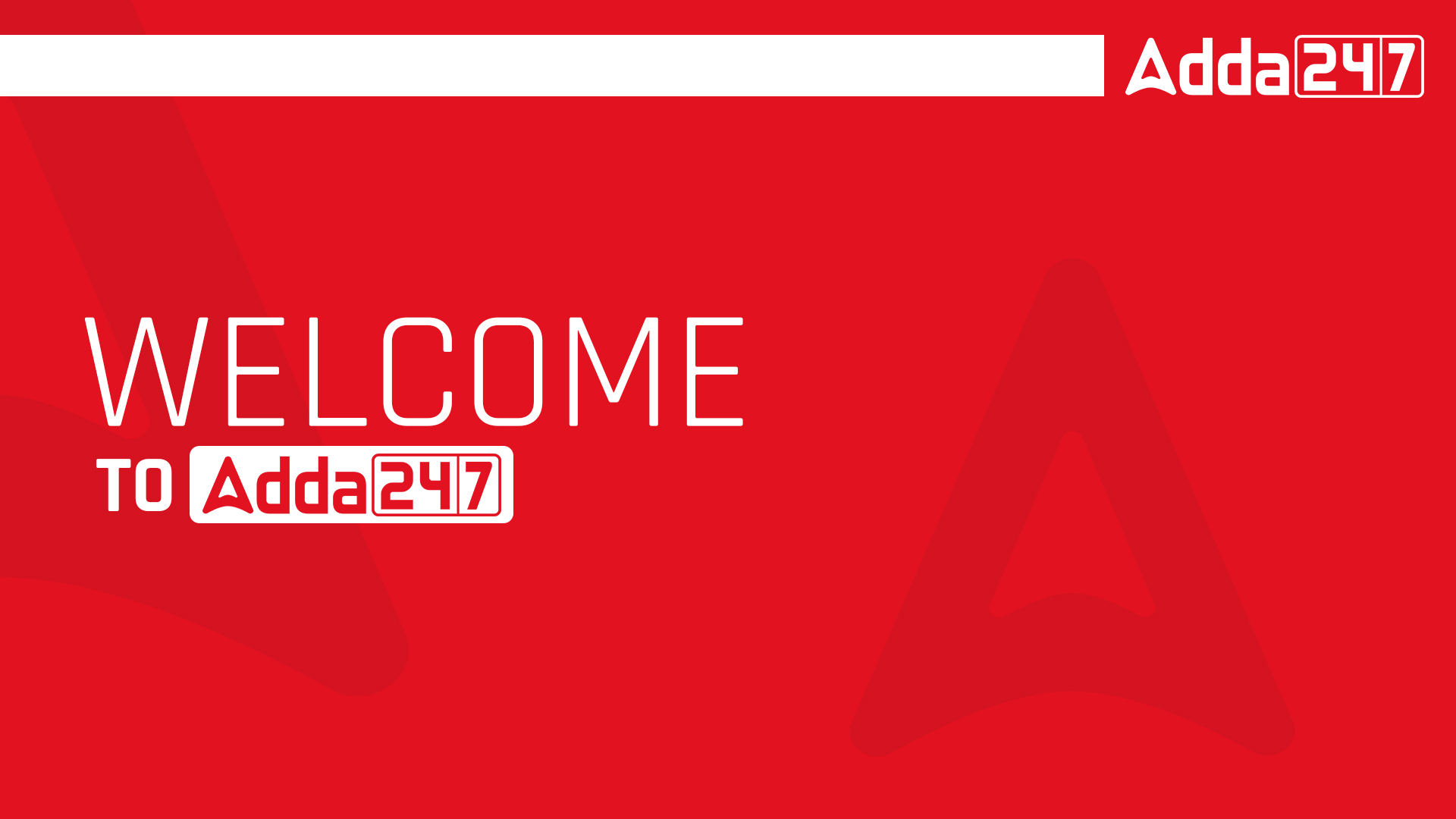 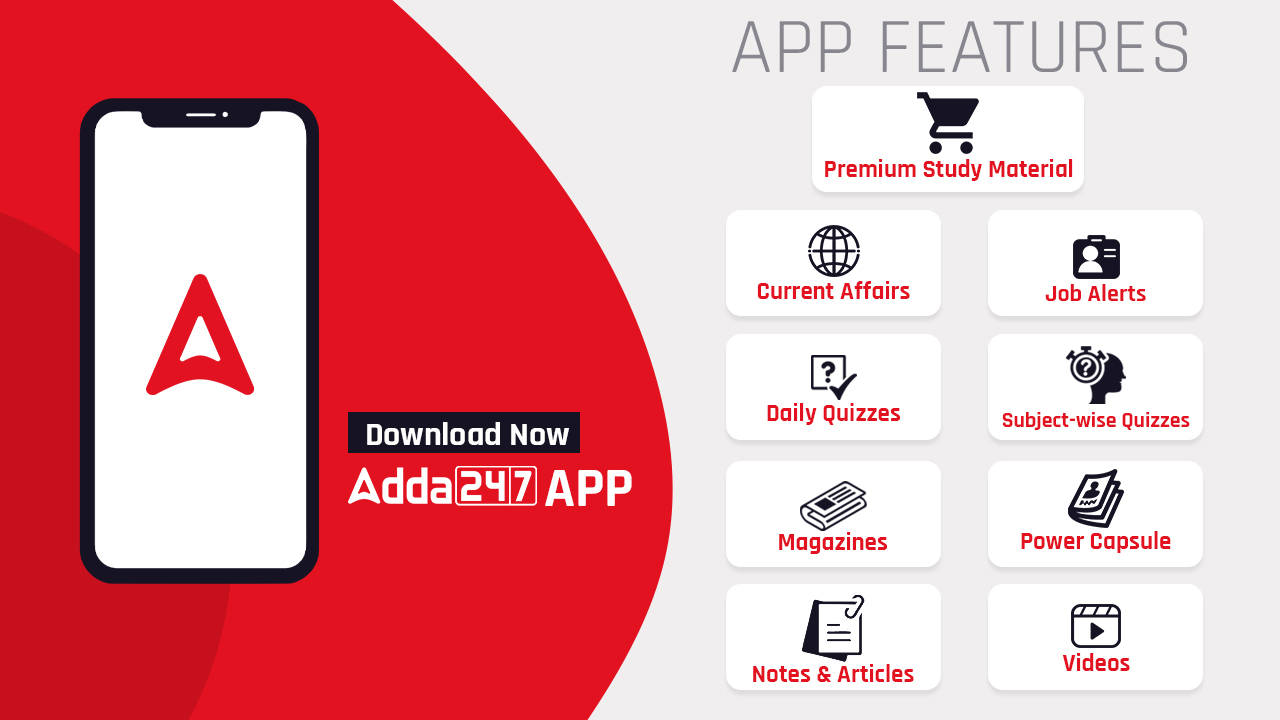 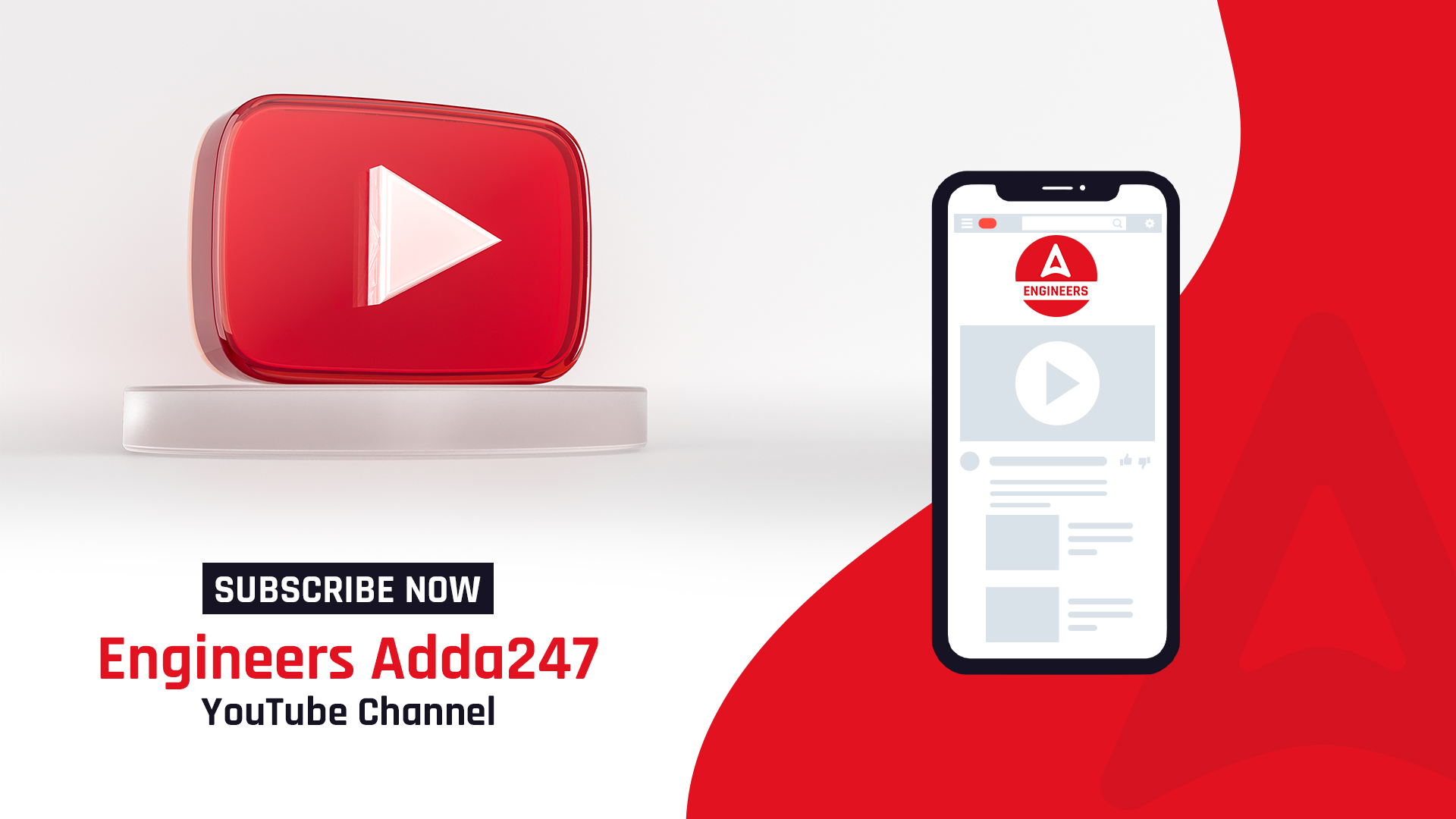 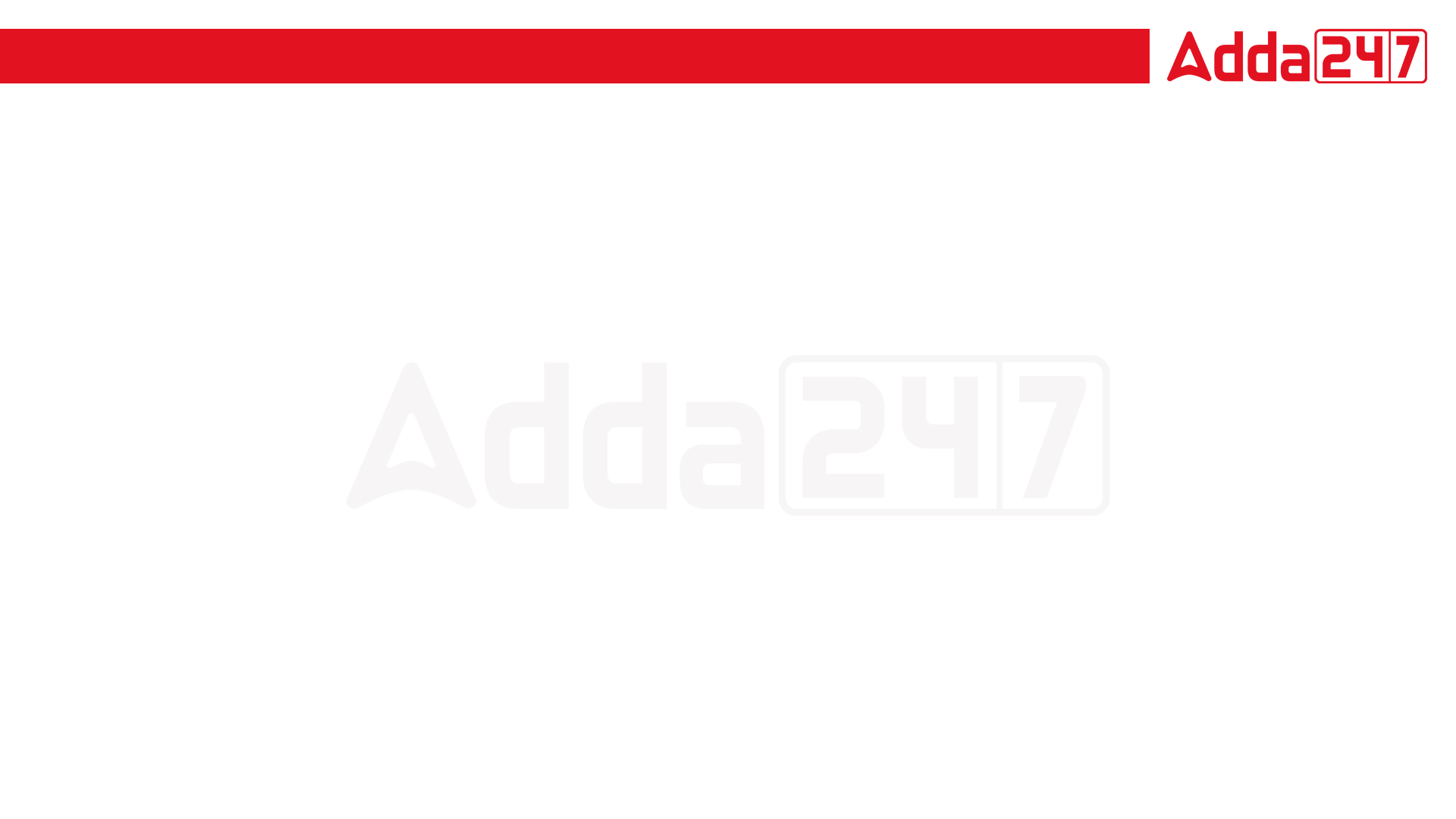 RRB JE 2023| Maths Class| By Abhishek Sir
Q26. The profit earned in selling an article for Rs.2540 is equal to the loss incurred in selling at Rs.1850. What is the cost price? (RRB JE 2019)
एक वस्तु को 2540 रुपये में बेचने पर अर्जित लाभ 1850 रुपये में बेचने पर हुई हानि के बराबर है। लागत मूल्य क्या है?
Rs. 2020 
(b) Rs. 2095
(c) Rs. 2195 
(d) Rs.2010
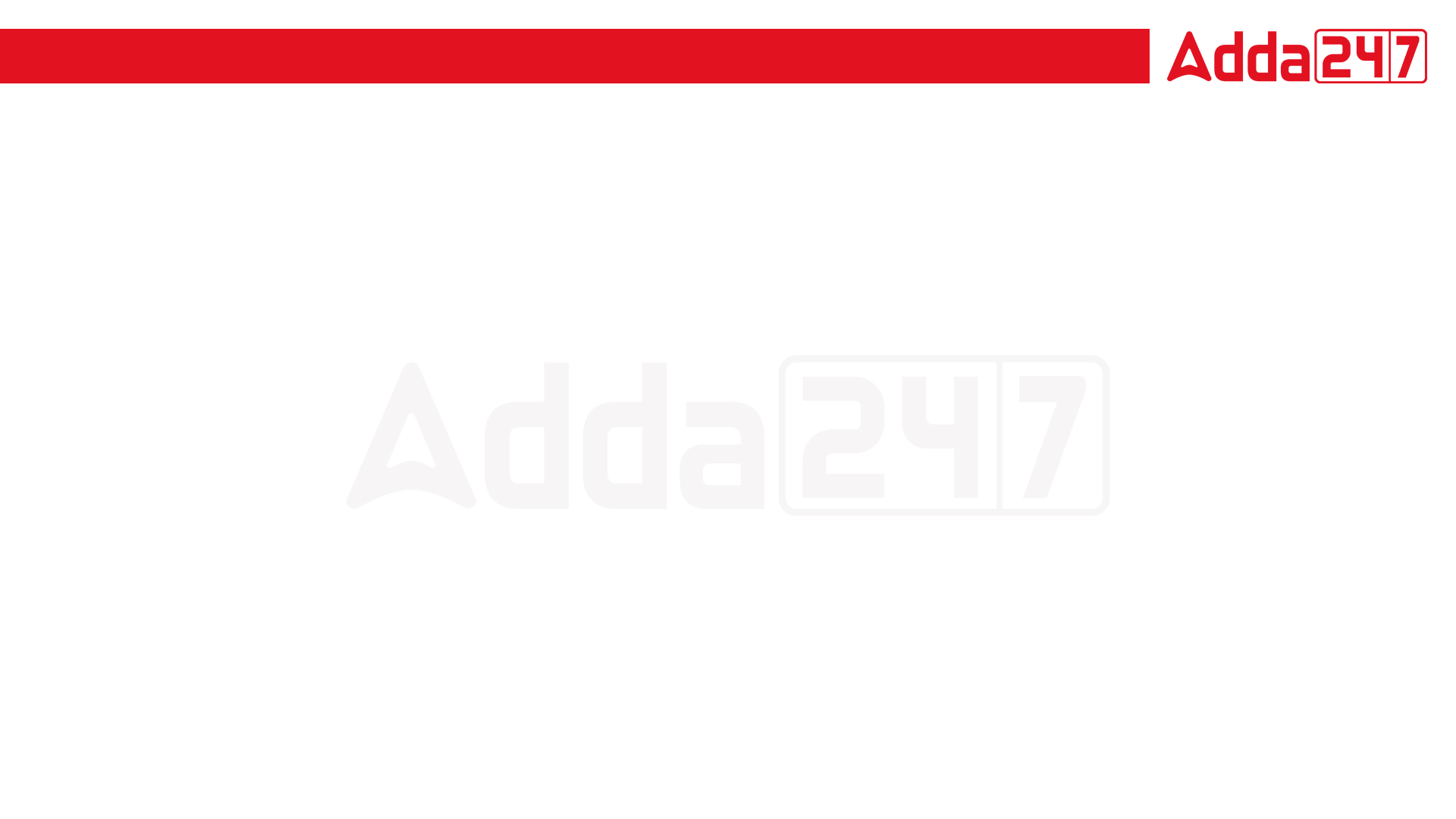 RRB JE 2023| Maths Class| By Abhishek Sir
Q27. A rectangular parking space is marked out by painting three of its sides. If the length of the unpainted side is 9 ft, and the sum of the lengths of the painted sides is 37 ft, then what is the area of the parking space in square feet? (RRB JE 2019)
एक आयताकार पार्किंग स्थान को उसके तीन पक्षों को चित्रित करके चिह्नित किया गया है। यदि पेंट न की गई साइड की लंबाई 9 फीट है, और पेंट की गई साइड की लंबाई का योग 37 फीट है, तो पार्किंग स्पेस का स्क्वायर फीट में क्षेत्रफल क्या है?
(a) 126 ft² 
(b) 81 ft²
(c) 252 ft² 
(d) 46 ft²
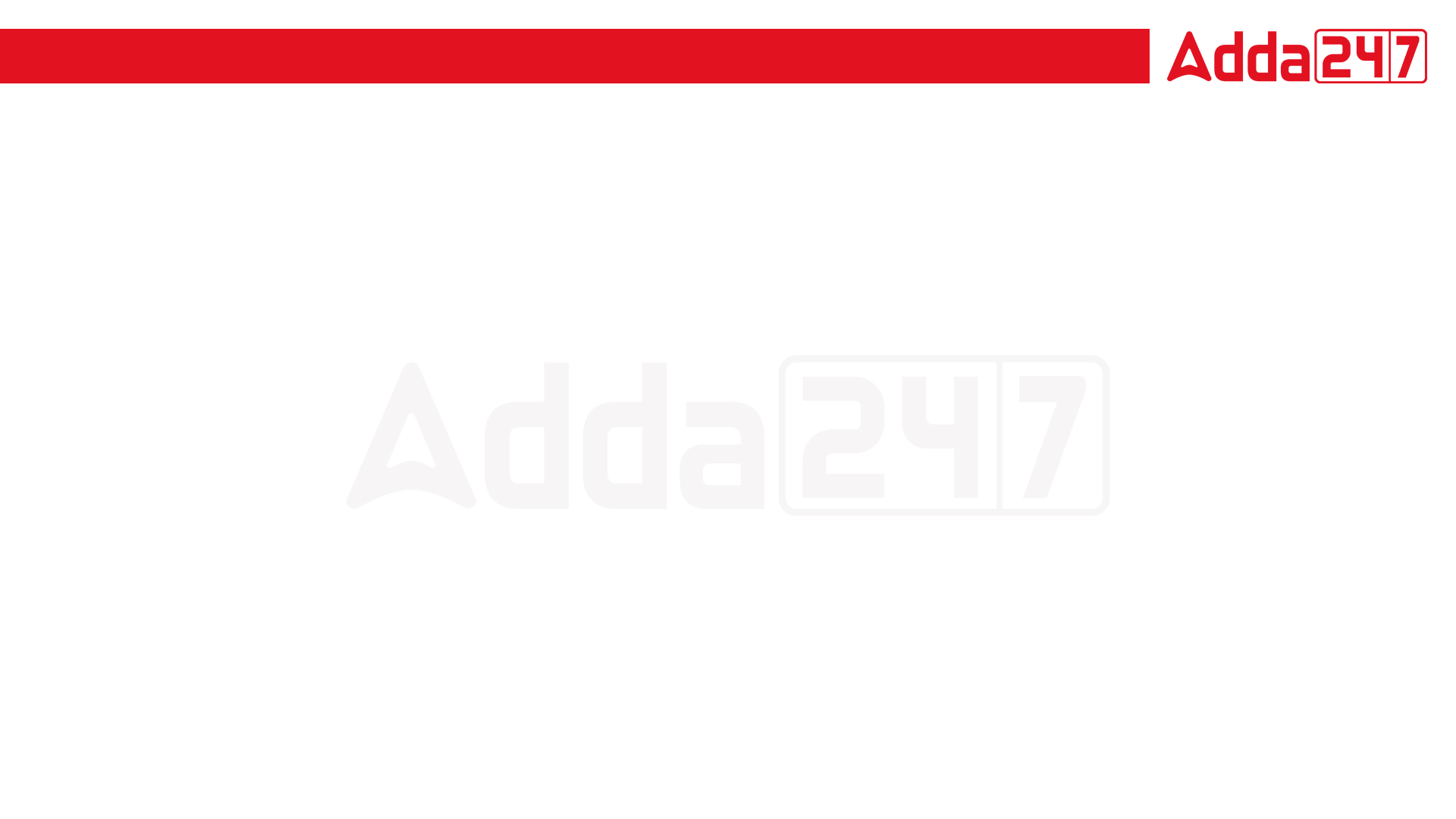 RRB JE 2023| Maths Class| By Abhishek Sir
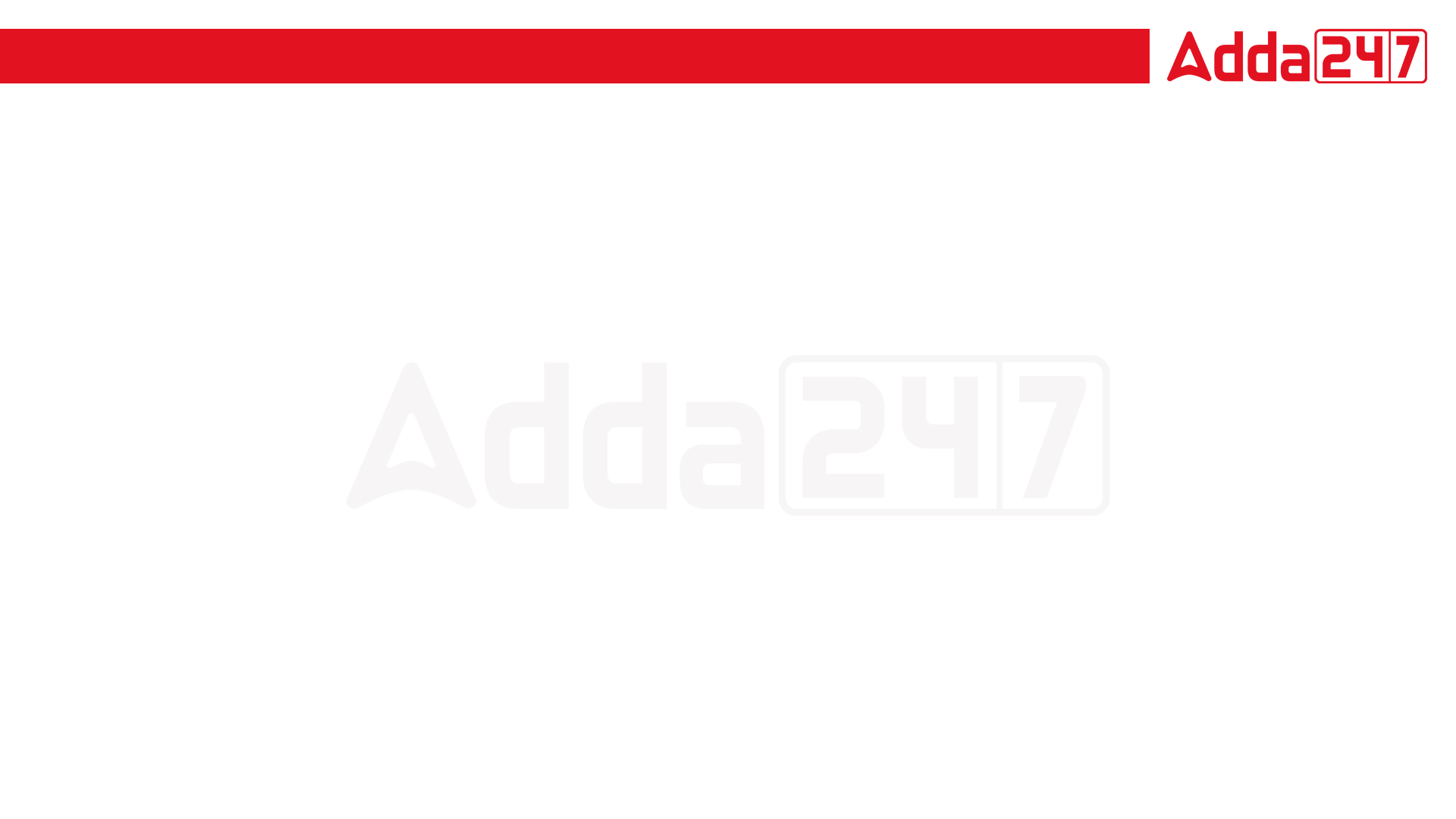 RRB JE 2023| Maths Class| By Abhishek Sir
Q29. 0.0056 is equal to which of the following fractions? (RRB JE 2019)

0.0056 निम्न में से किस भिन्न के बराबर है?
(a) 7/1250 
(b) 7/1275
(c) 7/1175 
(d) 4/625
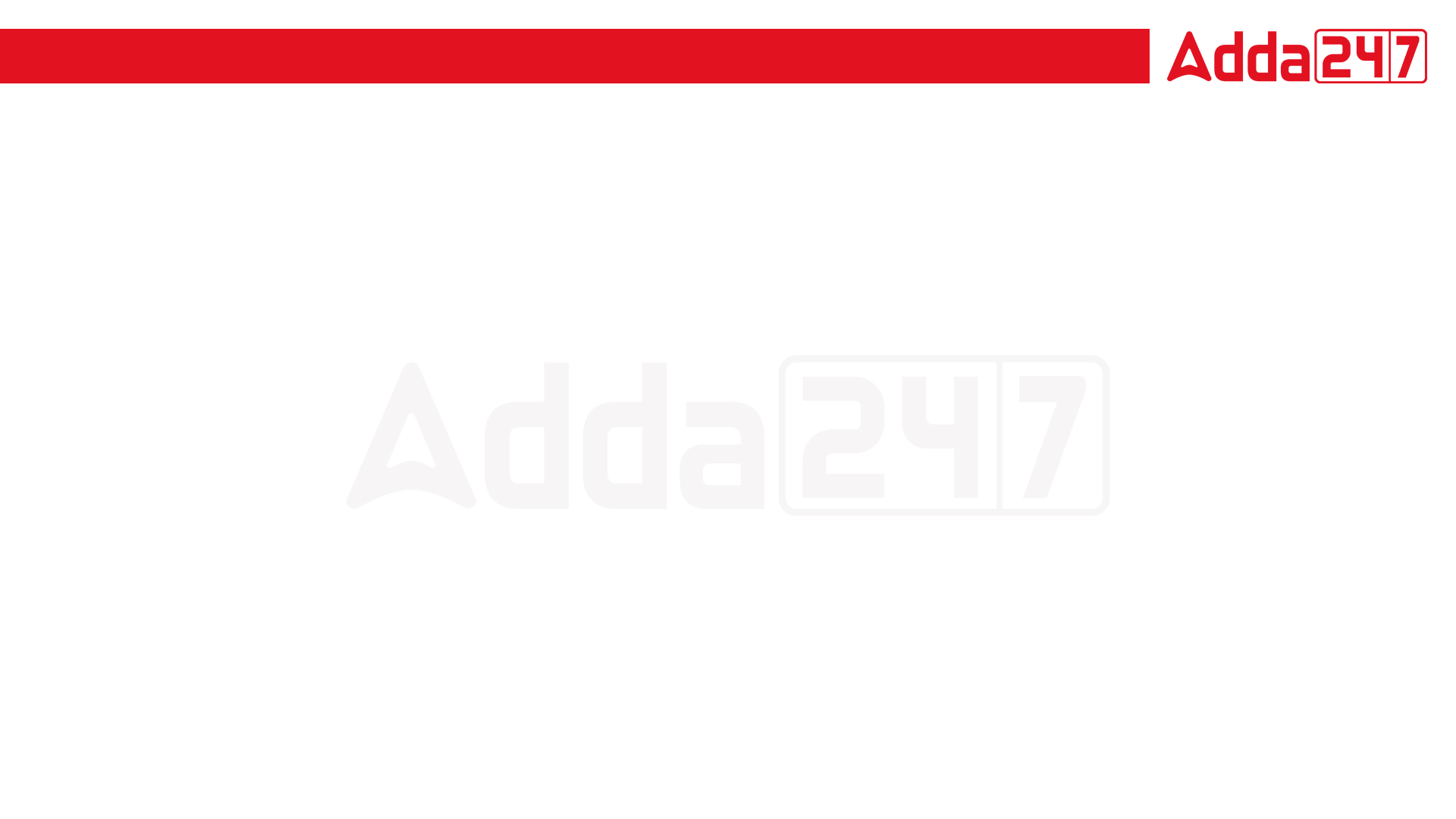 RRB JE 2023| Maths Class| By Abhishek Sir
Q30. If 40% of 70 is x% more than 30% of 80, then find ‘x’. (RRB JE 2019)

यदि 70 का 40%, 80 के 30% से x% अधिक है, तो 'x' ज्ञात कीजिए।
(a) 40% 
(b) 16.67%
(c) 33.33% 
(d) 14.28%
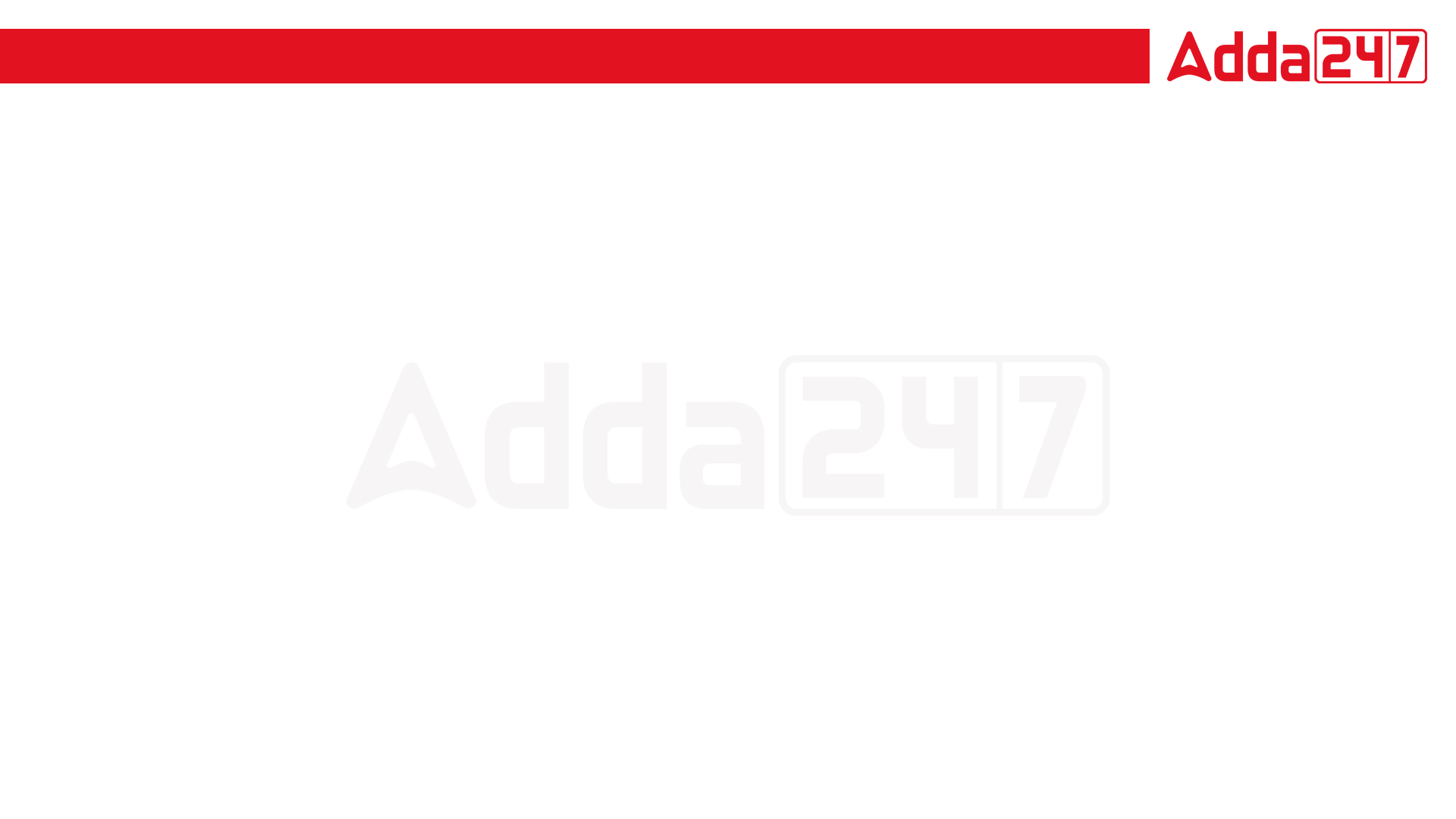 RRB JE 2023| Maths Class| By Abhishek Sir
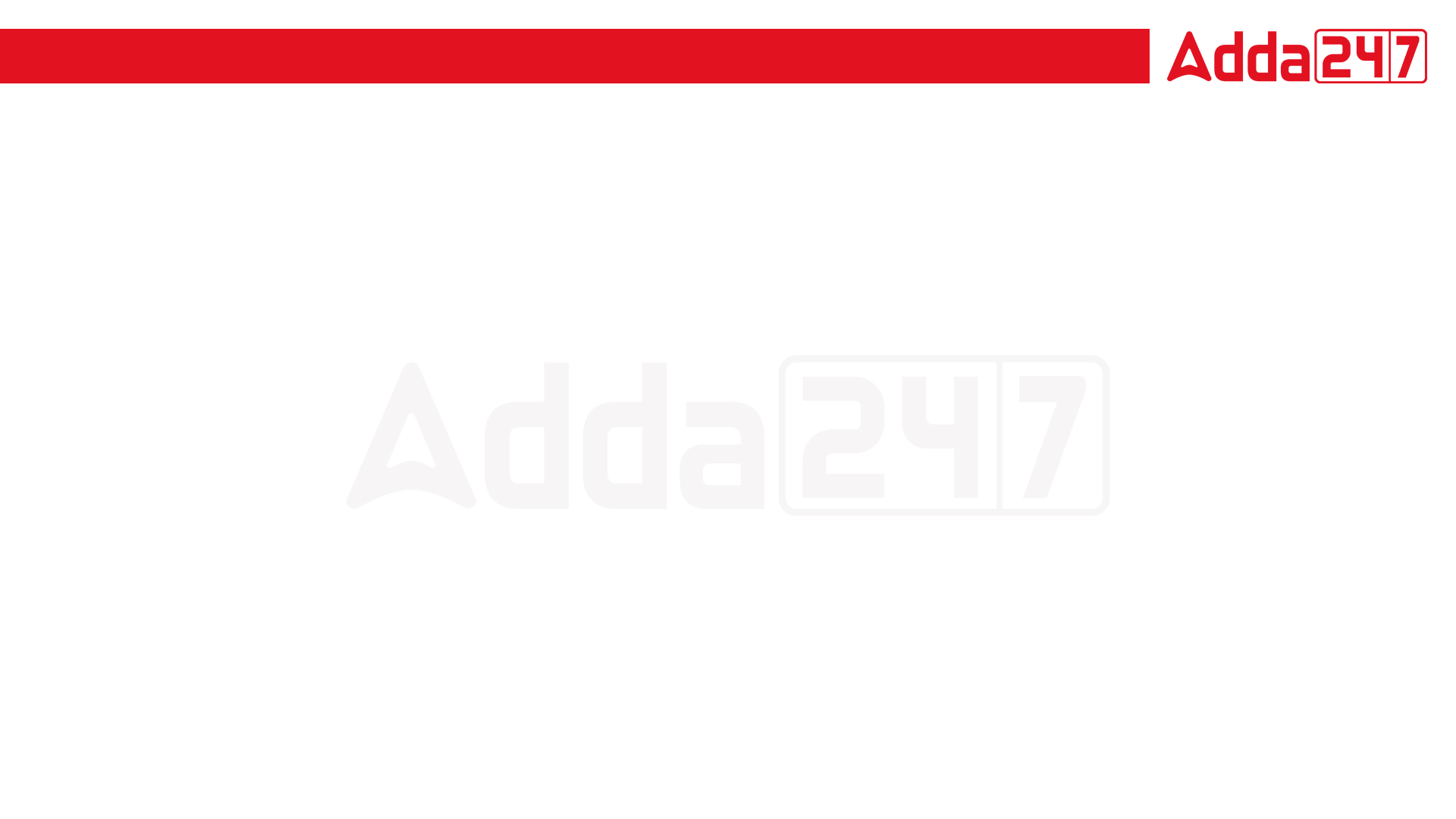 RRB JE 2023| Maths Class| By Abhishek Sir
Q32. Rs.26000 is split into two sums such that the Simple Interest on one part for 5 years at 10% equals the Simple Interest on the other part for 6 years at 9%. What is the sum placed at 10% for 5 years? (RRB JE 2019)
26000 रुपये को दो राशियों में विभाजित किया जाता है ताकि एक हिस्से पर 5 साल के लिए 10% की दर से साधारण ब्याज दूसरे हिस्से पर 9% की दर से 6 साल के साधारण ब्याज के बराबर हो। 5 वर्ष के लिए 10% पर कितनी राशि रखी गई है?
(a) Rs.15000 
(b) Rs.12500
(c) Rs.14000 
(d) Rs.13500